Muser D, Castro SA, Liang JJ, Santangeli P
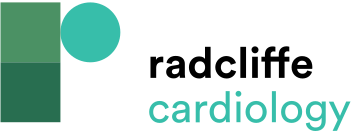 Principal Studies Investigating the Role of Haemodynamic Support in Patients Undergoing Catheter Ablation Ventricular Tachycardia
Citation: Arrhythmia & Electrophysiology Review 2018;7(4):282–7.
https://doi.org/10.15420/aer.2018.36.3
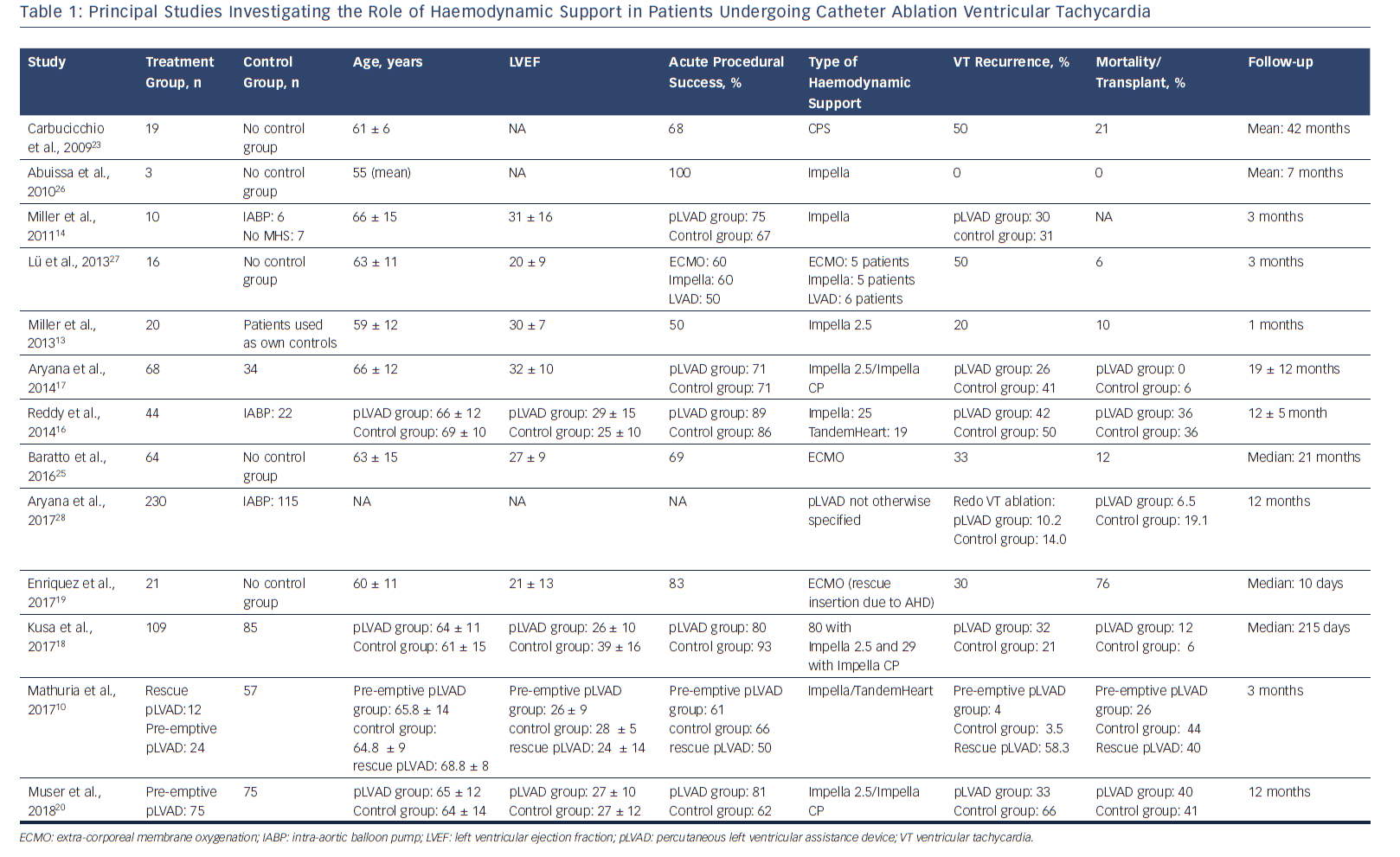